Radioactivity
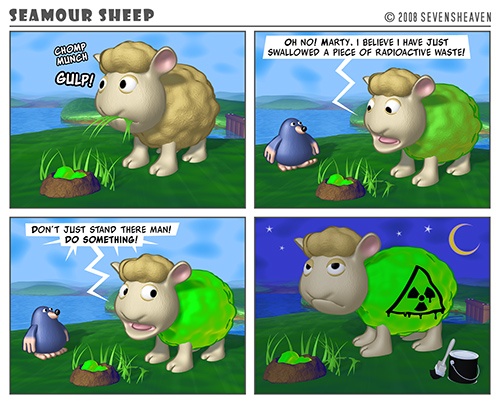 Radioactivity
In a normal chemical reaction, the nucleus of an atom remains unchanged
However, in nuclear reaction, the nucleus of an atom often changes.  This reaction causes radiation to be given off.
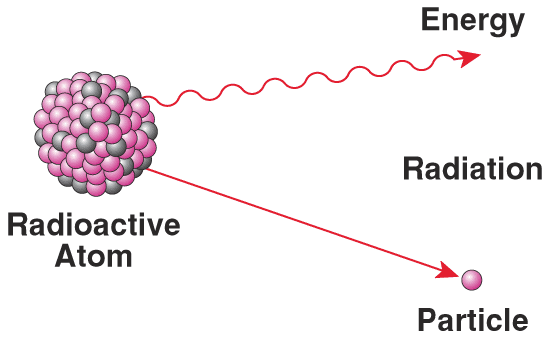 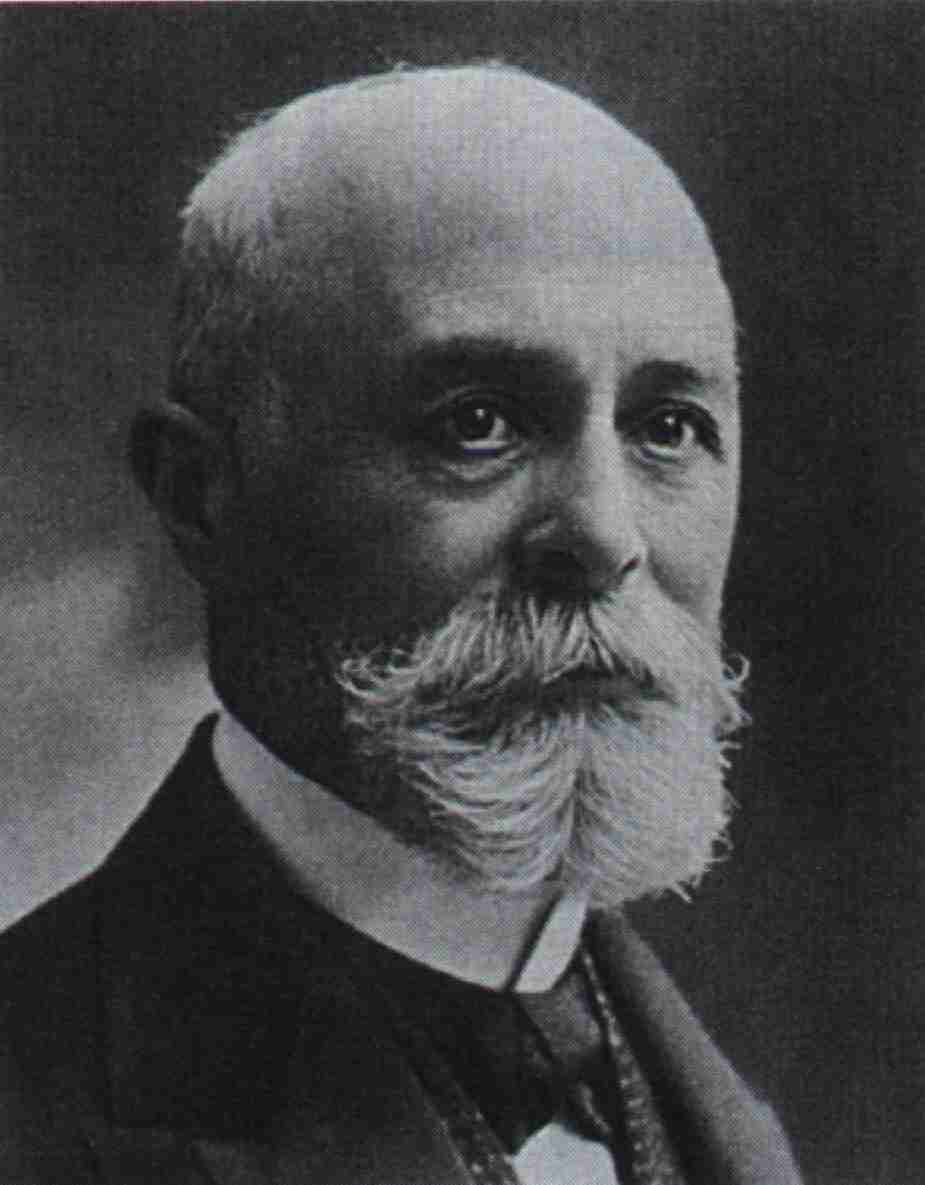 In 1896, Becquerel put uranium in a drawer with photographic paper, which became exposed because of radiation from uranium. 
What holds the nucleus together? 
Nuclear Force overcome the proton repulsion; neutrons are the “glue”
Why are some elements radioactive? 
Proton repulsion is too great, so the nucleus is unstable and falls apart, giving off radiation.
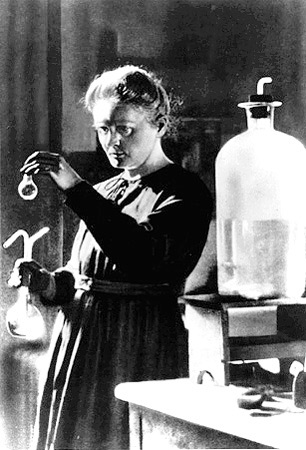 -
Types of Radiation
or
Alpha: 2 protons & 2 neutron, positive
            or
Low penetrating power, can be stopped by paper	
Beta: high speed electrons, negative
           or 
Medium penetrating power; can be stopped by think, solid material
Gamma: energetic form of light; no charge
 
high penetration power; can be stopped by only concrete or lead
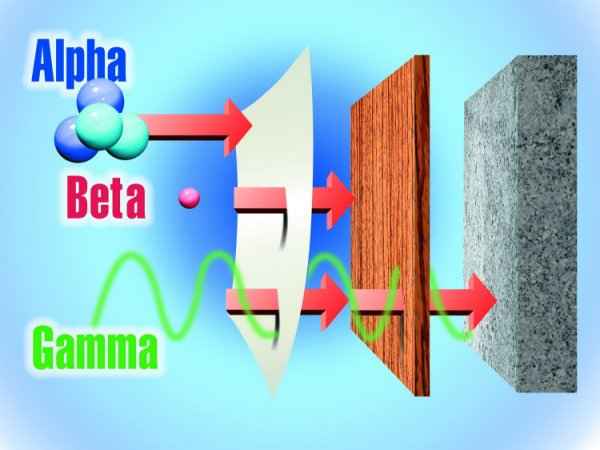 Writing Nuclear Reaction:
Here are some examples of nuclear reactions: 
Alpha decay of radium-226		


Beta decay of iodine-131
Questions to answer:
1) What do you notice about the sum of the mass numbers on either side of the arrow?

2) What do you notice about the sum of the atomic numbers on either side of the arrow?

3) Write the nuclear equation for the alpha decay of gold-185.
 
4) Write the nuclear equation for the beta decay of uranium-238.
Questions to answer:
3) Write the nuclear equation for the alpha decay of gold-185.
 
4) Write the nuclear equation for the beta decay of uranium-238.
Half-Life
the time it takes for one-half of a radioactive isotope to decay
Questions:
1) If the half-life of rubidium-87 is 60 billion years and you have 1.00 grams of it, how much will you have in 60 billion years?  120 billion years?
2) Gold-191 has a half-life of 12.4 hours.  What mass of this isotope would remain after 49.6 hours if you started with a 7.50g sample?
Solving Half-Life Problems
Step 1: Determine how many half-lives have passed by dividing time passed by the half-life. 	

Step 2: Divide the amount of sample in half however many times the first step tells you.
1) If the half-life of rubidium-87 is 60 billion years and you have 1.00 grams of it, how much will you have in 60 billion years?  120 billion years?
2) Gold-191 has a half-life of 12.4 hours.  What mass of this isotope would remain after 49.6 hours if you started with a 7.50g sample?
Uses of Radioactivity:
Radiocarbon dating (archaeologists use knowledge of isotopes to date objects)
Radiotracers
Cancer treatment
Food preservation
Smoke detectors
Nuclear Power
Nuclear Fission
A large nucleus is split into two smaller nuclei
Provides nuclear power
During nuclear fission, mass is lost (mass of products < mass of reactants)
This mass is converted into energy (E=mc2)
Even though mass lost is small, the amount of energy produced is great
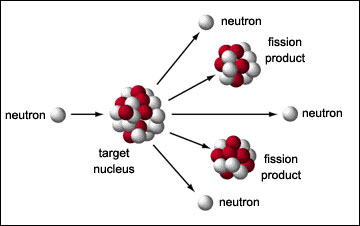 Nuclear Fusion
Two or more small nuclei join to form a larger nucleus
Occurs in the Sun
Just like fission, some mass is converted to energy
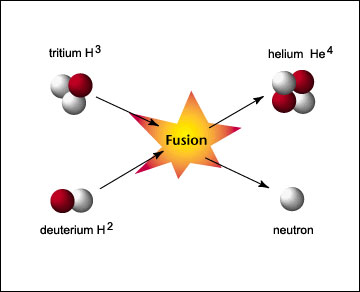 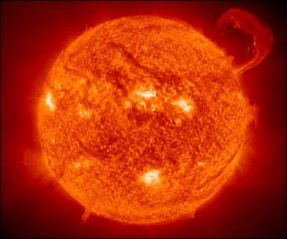 Questions
1) What law do fission and fusion reaction break? Who created this law?
Law of conservation of Matter/Mass, Lavoisier
2) Is this reaction a fission or fusion reaction?
3) Is this reaction a fission or fusion reaction?
Practice Problems
4.  

5.

6.

7.

8.
Light and Electrons
Light & Wavelength
Spectroscopy - absorption or emission of light by atoms; used to understand the electronic structure
Electromagnetic Radiation- light moves as waves
Wavelength(λ): distance between crests
Each wavelength travels at the same velocity, but has its own characteristic energy
Amplitude: the wave’s height from zero to the crest
Frequency(ν): number of wave cycles to pass a given point per unit time
 units: cycles per second, hertz(Hz) or s-1
Equation: c=λν	
where c=speed of light, 2.998 x 108 m/s
wavelength and frequency are inversely proportional
Sunlight passes through a  prism, the different frequencies separate into a spectrum of colors, a rainbow
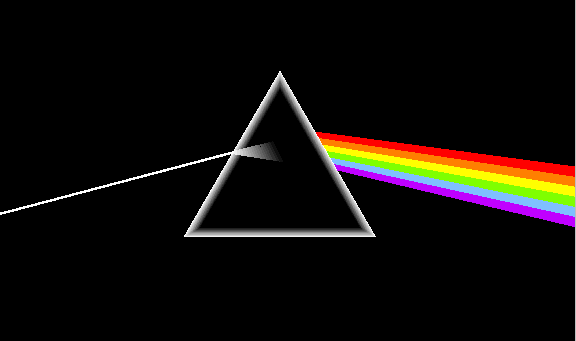 Plank Equation
Max Plank explained why object give off certain frequencies of light when heated
Matter can gain or lose energy only in small, specific amounts.
Quantum: the minimum amount of energy that can be gained or lost by an atom; a packet of energy
Question: If energy is quantized, then that means that our cars can only go certain speeds.  Why do our cars seem to drive smoothly?
Plank’s Equation
explain this behavior
E =hυ, where h=6.626x10-34J·s
Question
Why are red lights used in photograph-developing lab?
Tiny water drops in the air disperse the white light of the sun into a rainbow.  
What is the energy of a photon form the violet portion of the rainbow if it has a frequency of 7.23x1014s-1?
The Bohr Atom
Quantization of energy: electrons exist in fixed energy levels, or Orbit, surrounding the nucleus 
Ground state - the lowest possible energy state
Excited State: Promotion of electron occurs as it absorbs energy
Relaxation: Energy is released as the electron travels back to lower levels
Bohr Model
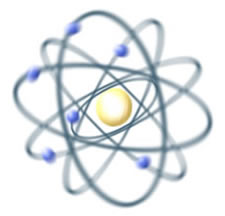 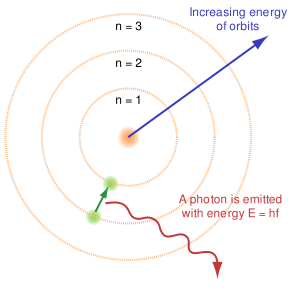 Electronic Transitions
Amount of energy absorbed in jumping from one energy level to a higher energy level is a precise quantity
Energy of that jump is the energy difference between the orbits involved
Bohr Theory
Atoms can absorb and emit energy via promotion of electrons to higher energy levels and relaxation to lower levels
Energy that is emitted upon relaxation is observed as a single wavelength of light
Spectral lines are a result of electron transitions between allowed levels in the atoms
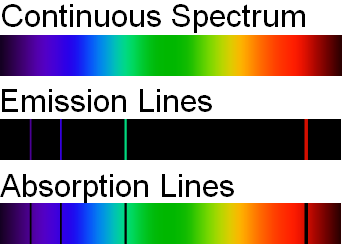 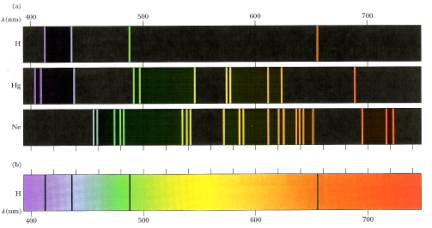 Bohr Theory
Orbits: quantized energy levels
Electrons are found only in these energy levels
Highest-energy orbits are farthest from the nucleus
Quantum: energy need to move an electron from one energy level to another
Modern Atomic Theory
Bohr’s model only works for H and electrons do not move in orbits
Atomic orbitals - regions in space with a high probability of finding an electron
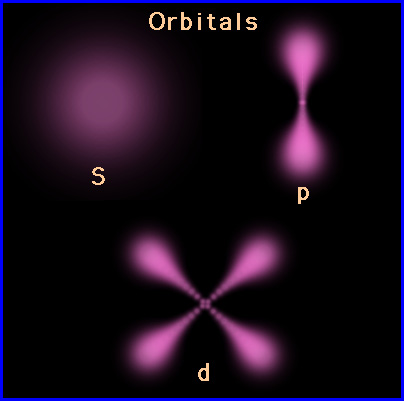 Quantum Mechanics
Schrodinger solved mathematical equations describing the behavior of electrons
Quantum Mechanic Model determines the allowed energies an electron can have and how likely it is to find the electron in various locations around the nucleus
light could be describes as quanta of energy which behaves as particles
Photons: light quanta
Quantum Mechanics
De Broglie asked that given that light behaves as waves and particles, can particles of matter behave as waves? 
Classical mechanics adequately describes the motions of bodies much larger that atoms, while quantum mechanics describes the motion of subatomic particles and atoms as waves
Heisenberg Uncertainty Principle
it is impossible to know exactly both the velocity and the position of a particle at the same time
critical in dealing with electrons
Electron Configuration and Orbital Diagram
Electron Configuration
indicates in what order electrons fill up the atom’s orbitals.
Energy Levels and Subshells
Principal Energy Levels: n = 1, 2, 3, …
The larger n, higher the energy level and greater distance from the nucleus the electrons are
Each energy level has sublevels (s, p, d, f)
# of sublevels = n
n = 1  1 sublevel; s
n = 2  2 sublevels; s & p
n = 3  3 sublevels; s, p, & d
Subshell
a set of energy-equal orbitals within a principal energy level
increase in energy: s < p < d < f
Orbital - a specific region of a sublevel containing a maximum of two electrons
1s, 2s, 3s, 2p, etc
Each orbital contains up to 2 e-
Orbital Shape
s is spherical 
p: 3 dumbbell, px on the x-axis, py on the y-axis, and pz on the z-axis
d: 4 are cloverleaf, p.132
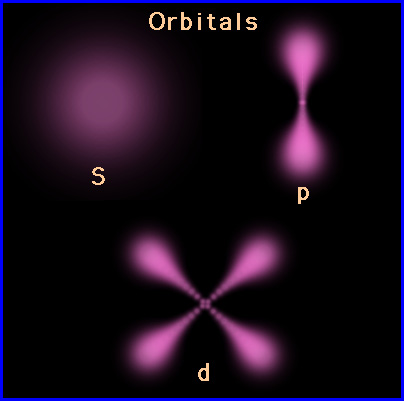 Electron Configuration
Important Rules
Aufbau Principle: 1st fill the lowest-energy orbital 
s<p<d<f
2 electrons in an  orbital are said to be paired
Pauli Exclusion Principle: an atomic orbital may hold two electrons, but they must have opposite spin
clockwise and counterclockwise 
Hund’s Rule: when filling orbitals of equal energy, one electron enters each orbital until all the orbitals contain one electron with the same spin.
General Rules
Pauli Exclusion Principle
Each orbital can hold TWO electrons with opposite spins.
General Rules
Aufbau Principle
Electrons fill the lowest energy orbitals first.
So…4s fills before 3d  and 5s fills before 4d
And…7s fills, then 5f, then 6d
Periodic Table helps you remember
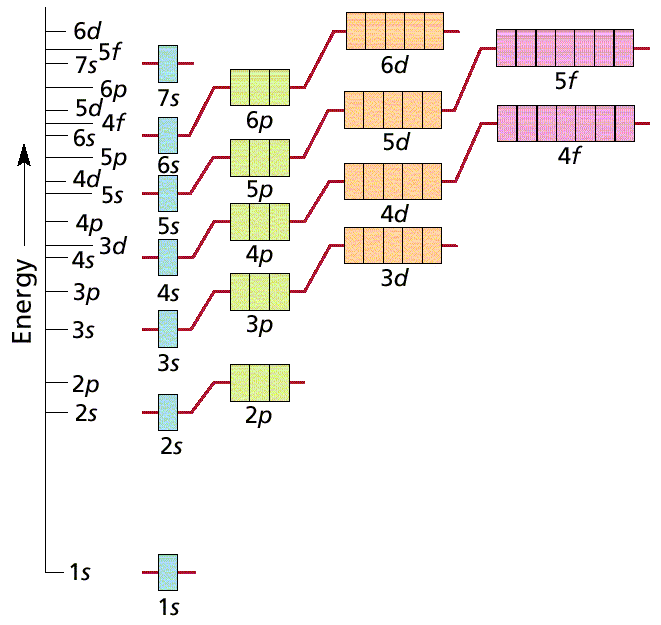 General Rules
Hund’s Rule
Within a sublevel, place one e- per orbital before pairing them.
“Empty Bus Seat Rule”
WRONG
RIGHT
1s
2s
2p
B. Notation
Orbital Diagram
O
           8e-
Electron Configuration
1s2 2s2 2p4
Periodic Table
s
							        p

				d(n-1)





           f(n-2)
Exceptions
nd4 and nd9 position
Because the 3d and the and 4s sublevels are so close in energy, their electron configuration differs
Their half filled sublevels are less stable than filled, but more stable then other configurations
Expected: Cr: 1s22s22p63s23p64s23d4	
                  Cu: 1s22s22p63s23p64s23d9
Actual: Cr:1s22s22p63s23p64s13d5	
              Cu: 1s22s22p63s23p64s13d10
Let’s Try These:
Bromine (Br):

Strontium (Sr):
 
Antimony (Sb):
 
Rhenium (Re):
 
Terbium (Tb):
 
Titanium (Ti):
Shorthand
As you can see, sometimes the configuration is long.  Therefore, scientists have developed a short-cut called the noble gas configuration.
Write the symbol of the previous noble gas and finish the electron configuration.
Go back and write the noble gas configuration for the elements we just did.
Orbital diagrams not only show how the electrons fill-up their orbitals, but also the relative energies of the orbitals.
Practice
Example: Phosphorus

Try Fluorine:

Try Titanium:

 Try Iron: